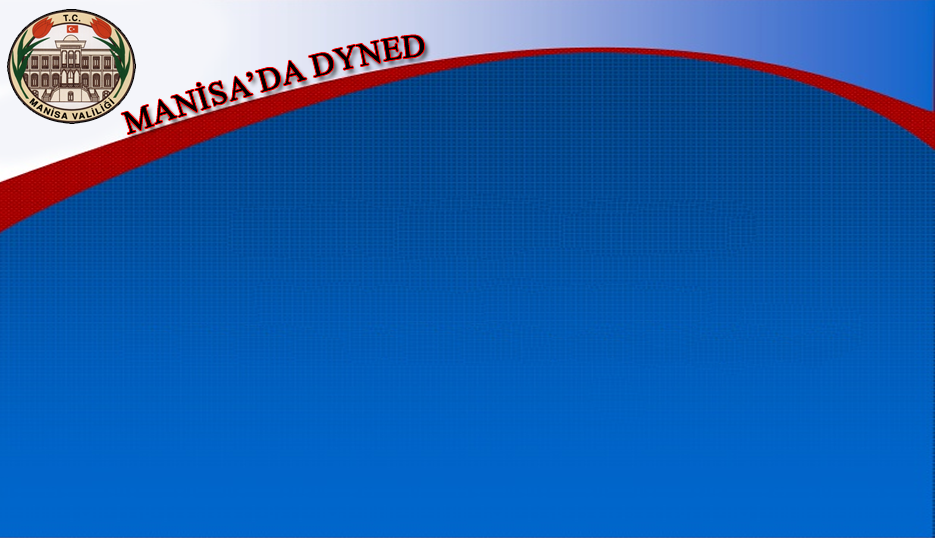 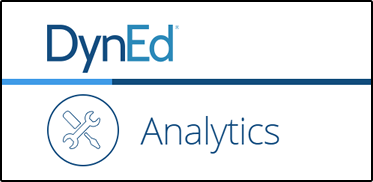 1
Dyned Analitics Giriş
http://dyned.com/main/tools/analytics/ linkinden veya www.dyned.com adresinden Dyned Analytics sayfasına ulaşıyoruz.
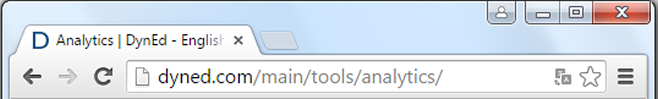 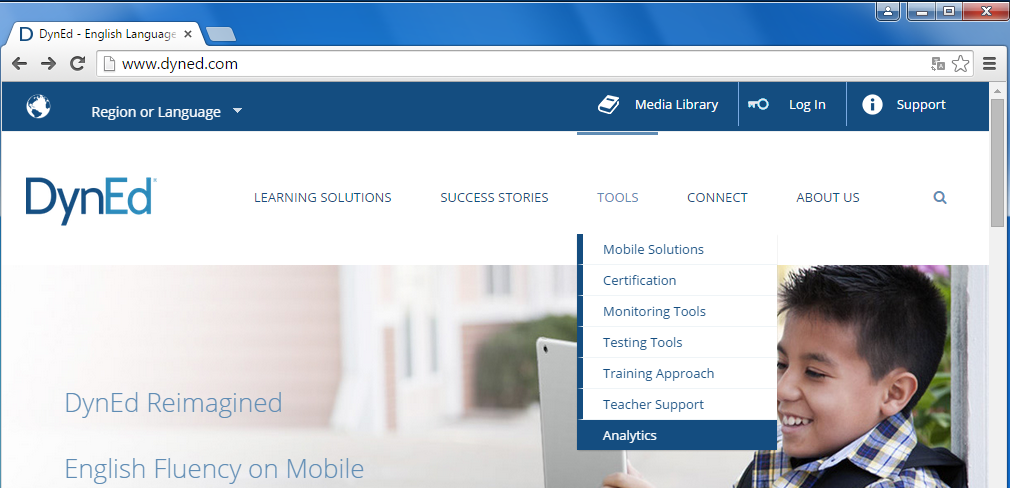 2
Gelen sayfada Türkey(Sadece Resmi Kurumlar)’ı seçiyoruz.
3
OKUL GİRİŞİ
4
Okullar Dyned girişinde kullandıkları kurum kodunu ve şifresini kullanarak sisteme giriş yapabilir .
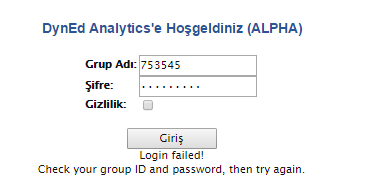 5
Okullar Raporlama seçenekleri düzey kısmında okul, öğretmen ve Öğrenci düzeyinde rapor bilgilerine ulaşıp kaydet düğmesine tıklayarak bilgileri bilgisayarlarına indirebilirler.
Düzey
Genel Müdürlük
Okul Türü
İl
İlçe
Okul  şifresiyle rapor alınabilecek düzeyler
Okul
Sınıf Düzeyi
Okul şifresiyle rapor alınamayacak düzeyler
Öğretmen
6
Öğrenci